[Speaker Notes: www.4tons.com
Pr. Marcelo Augusto de Carvalho]
João 11:3
“Mandaram, pois, as irmãs de Lázaro, dizer a Jesus: Senhor, está enfermo aquele a quem amas.”
Nenhuma enfermidade
tem origem em Deus e não é uma maldição divina como alguns pensam.
Deus estabeleceu
princípios preservadores da vida que devem ser respeitados para
assim se obter uma vida abundante e feliz.
Sempre é assim: o que Deus tem para nós
é maior do que esperamos dEle.
DEUS CHEGA NA HORA CERTA
Se seu sonho
ainda não se realizou, espere um pouco mais. Dê uma chance a Deus. Os planos dEle são sempre maiores que os nossos planos.
A RESSURREIÇÃO
E A VIDA
Gênesis 2:7
“Então formou o Senhor Deus ao homem do pó da terra, e lhe soprou nas narinas o fôlego de vida,
e o homem passou a ser alma vivente.”
Eclesiastes 12:7
“[...] e o pó volte à terra, como o era, e o espírito volte a Deus, que o deu. “
O homem saiu da terra, foi feito da terra,
volta para a terra e o sopro de vida volta para Deus.
CUIDADO COM
OS ENGANOS
Eclesiastes 9:5 e 6
“Porque os vivos sabem que hão de morrer, mas os mortos não sabem cousa nenhuma, nem tão pouco terão eles recompensa, porque a sua memória jaz no esquecimento. Amor, ódio e inveja para eles já pereceram; para sempre não têm eles parte em cousa
alguma do que se faz debaixo do sol.”
Apocalipse 12:9
“E foi expulso o grande dragão, a antiga serpente, que se chama diabo e Satanás, o sedutor de todo o mundo, sim, foi atirado
para a terra e, com ele, os seus anjos.”
I Tessalonicenses 4:13, 14 e 16
“Não queremos, porém, irmãos, que sejais ignorantes com respeito aos que dormem,
para não vos entristecerdes como os demais, que não têm esperança. Pois se cremos que Jesus morreu e ressuscitou, assim também Deus, mediante Jesus, trará juntamente em sua companhia os que dormem... Porquanto o
Senhor mesmo, dada a sua palavra de ordem, ouvida a voz do arcanjo, e ressoada a trombeta de Deus, descerá dos céus, e os mortos em Cristo ressuscitarão primeiro [...]”
GRANDE ESPERANÇA
E os que morreram em Cristo ressuscitarão para encontrar seu Salvador voltando em glória e majestade. Neste dia você
poderá abraçar seu pai, sua mãe, seu filho.
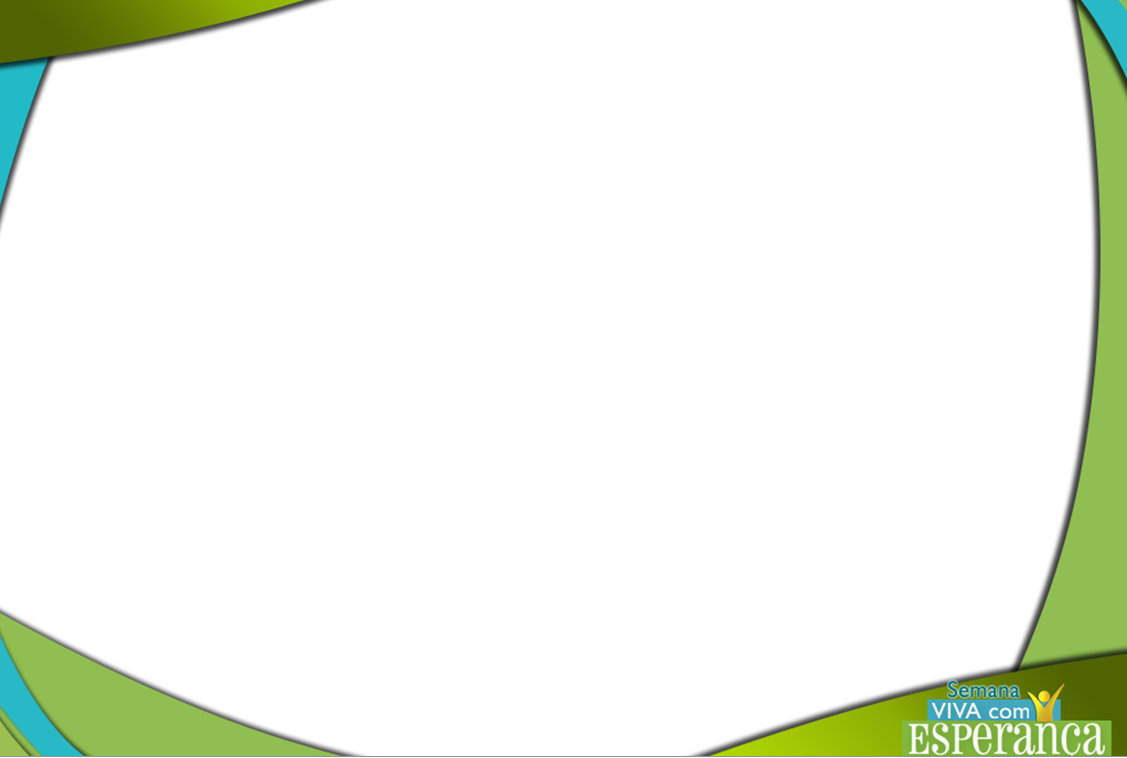 APELO
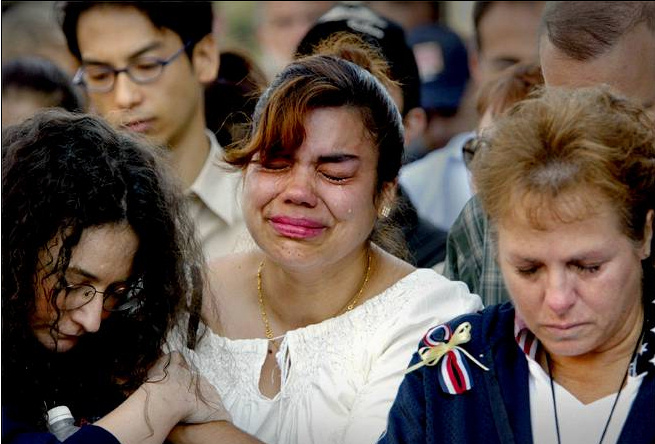 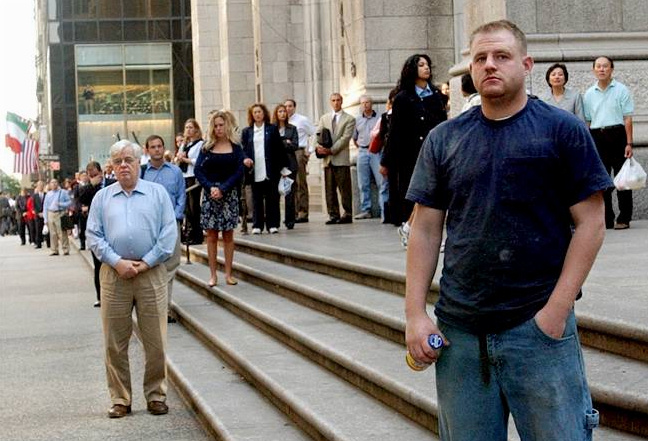 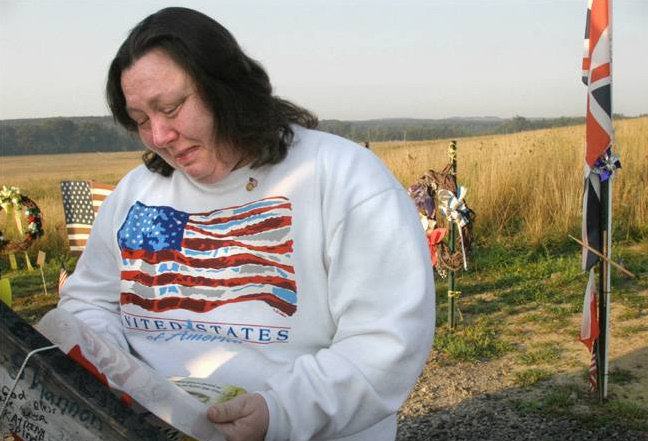 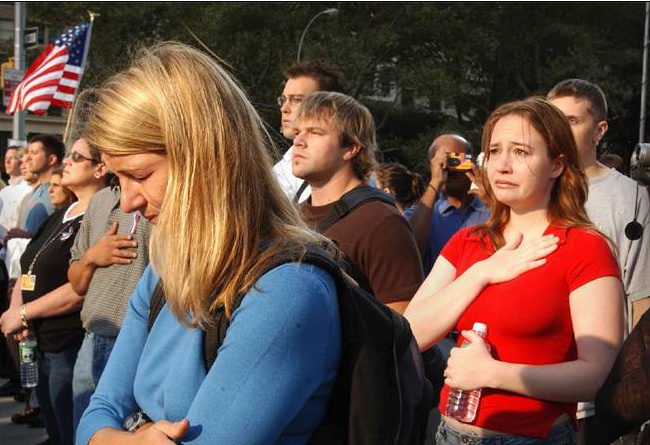 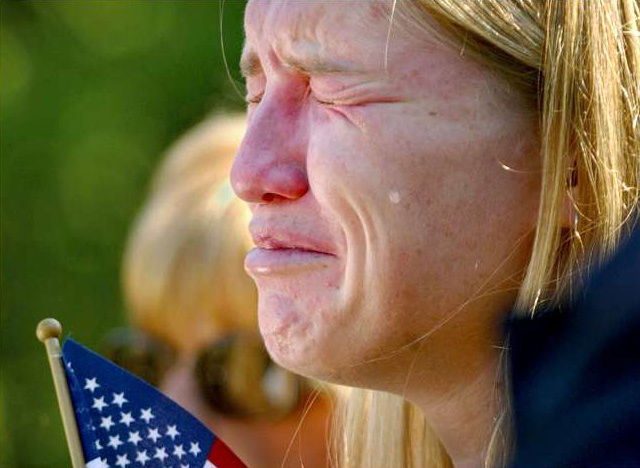 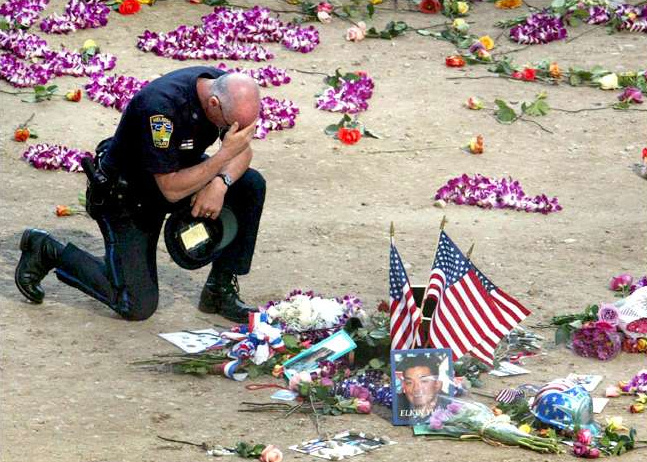 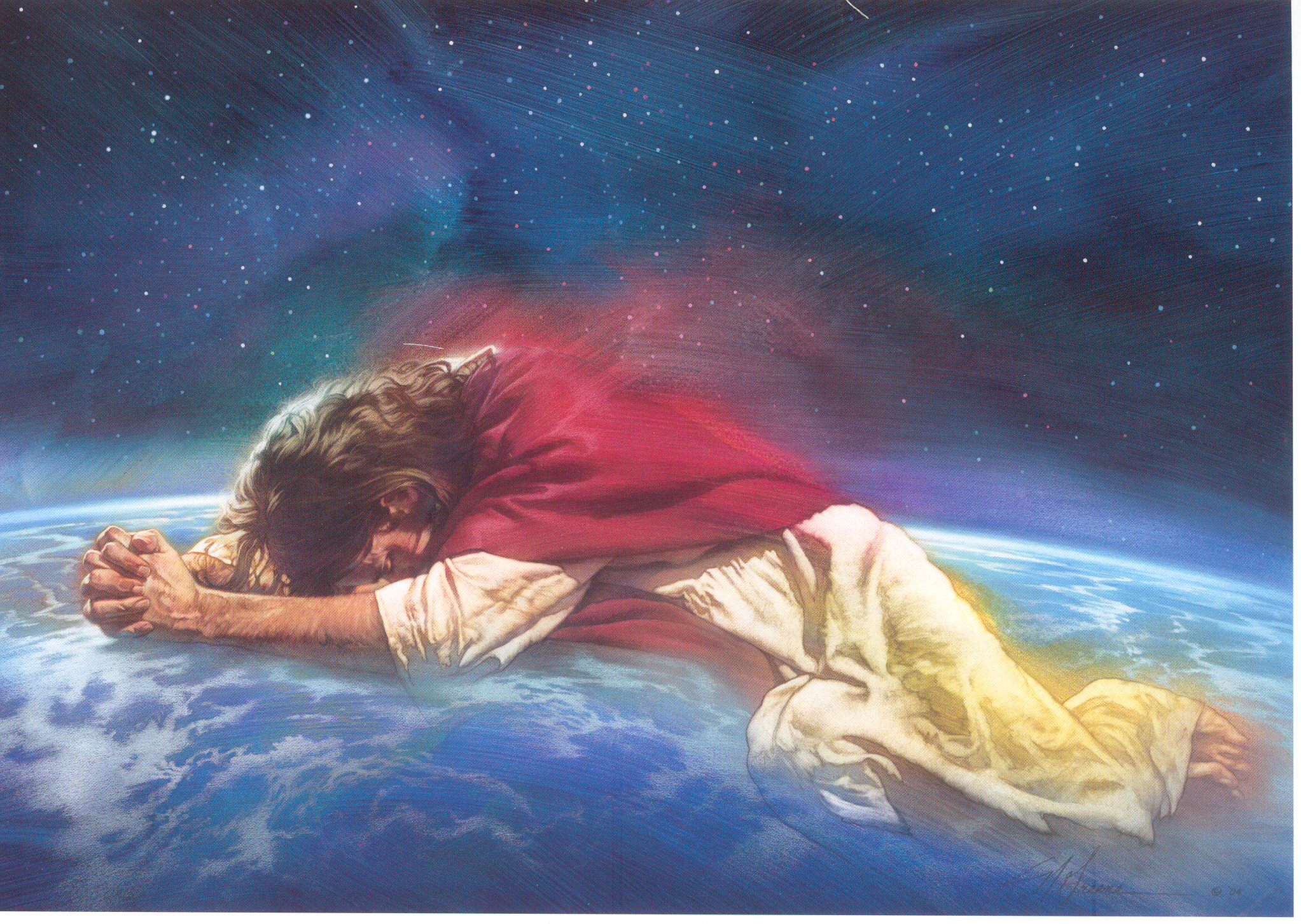 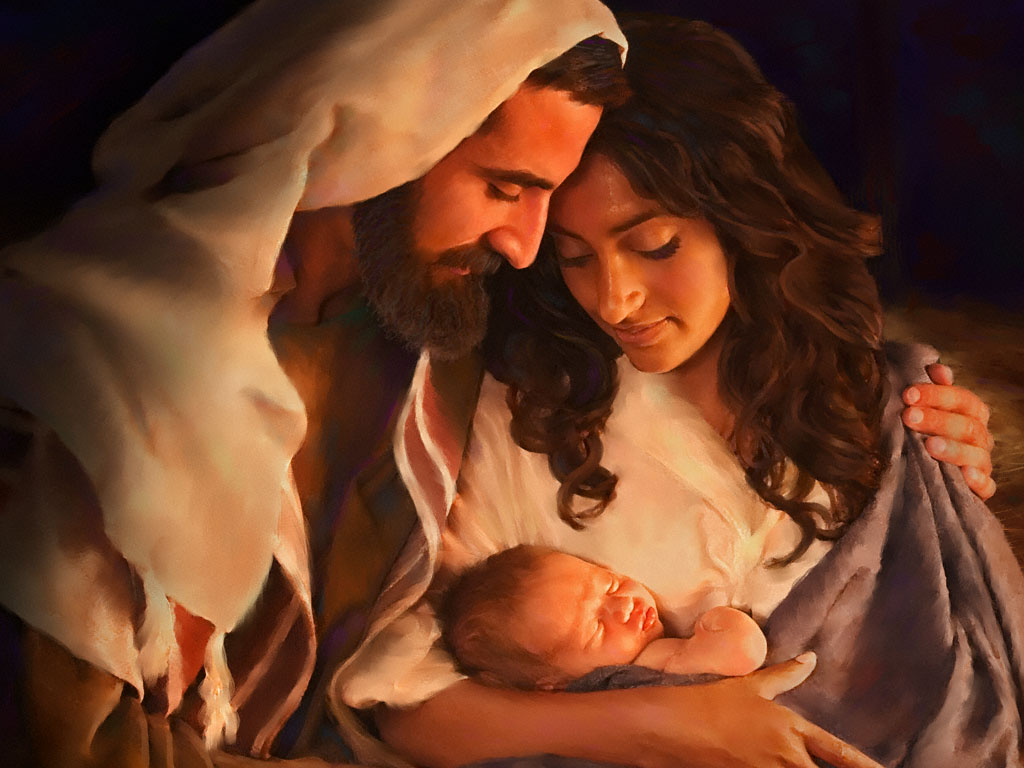 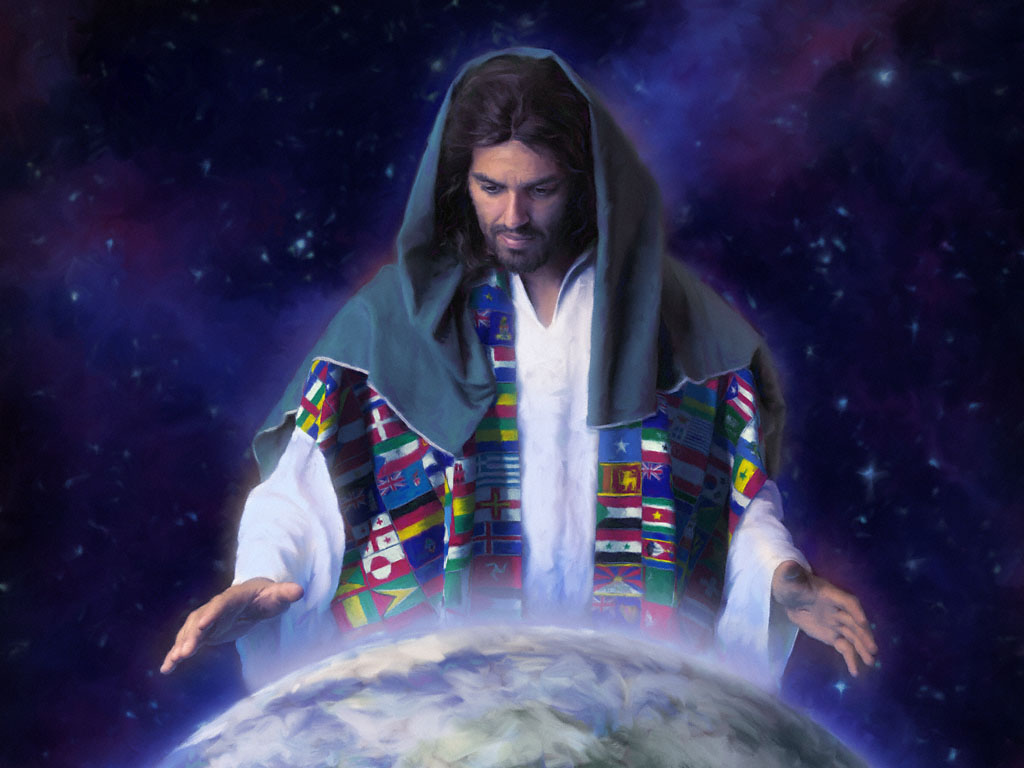 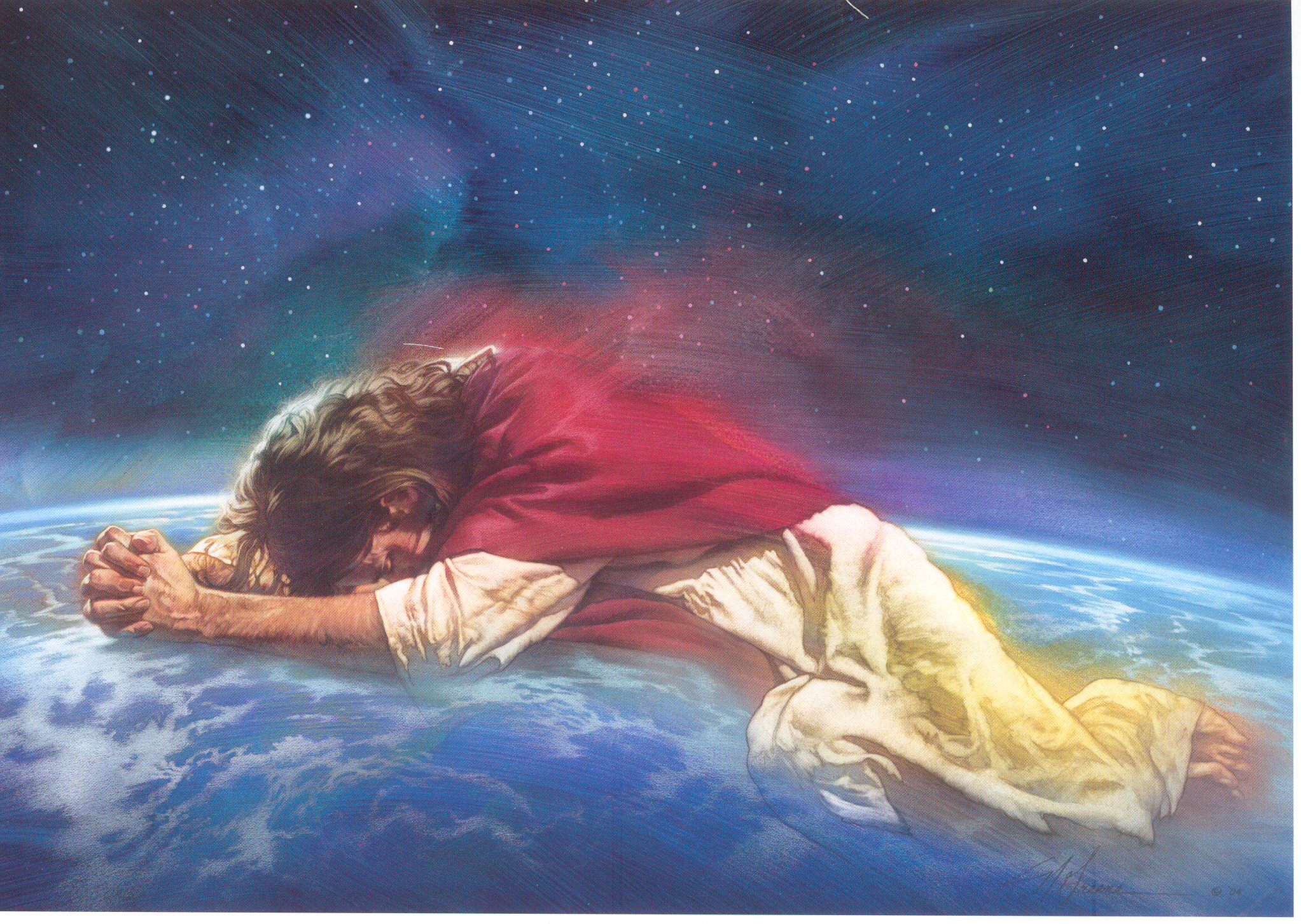 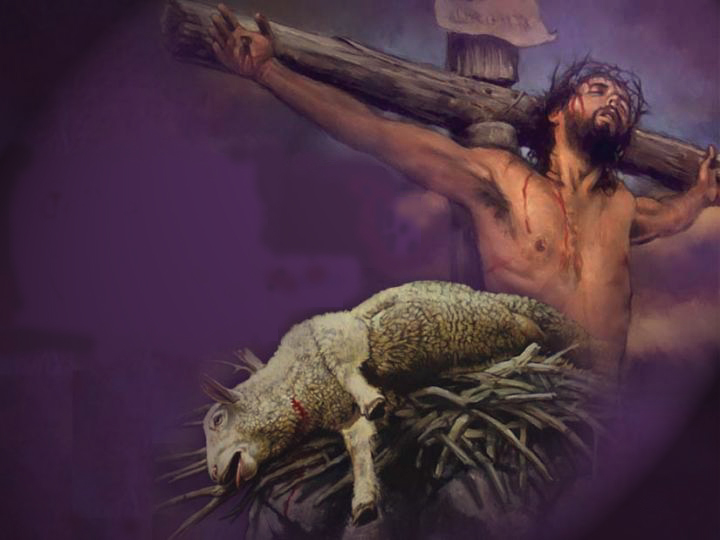 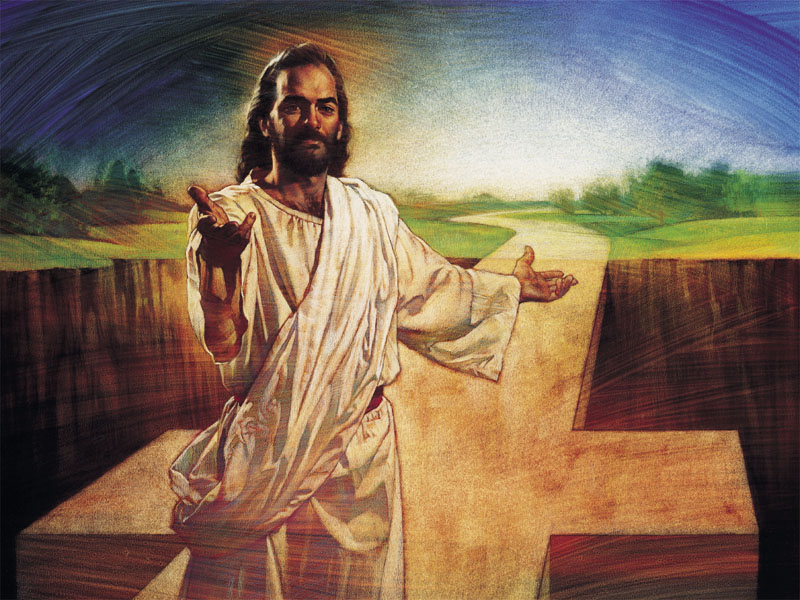 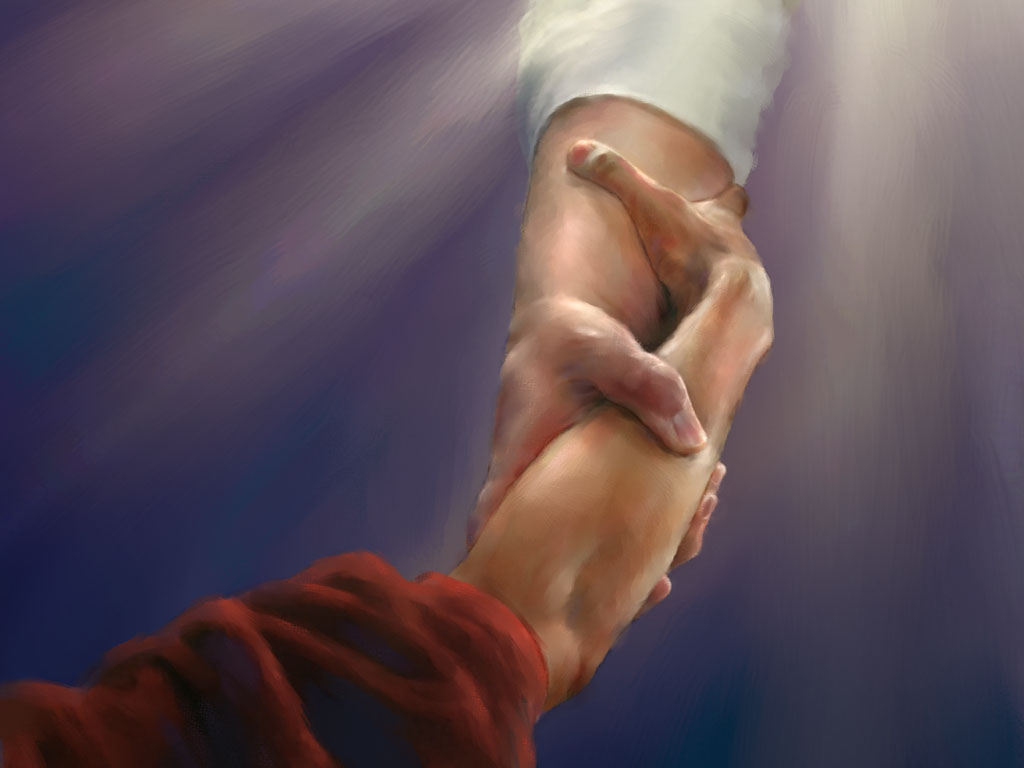 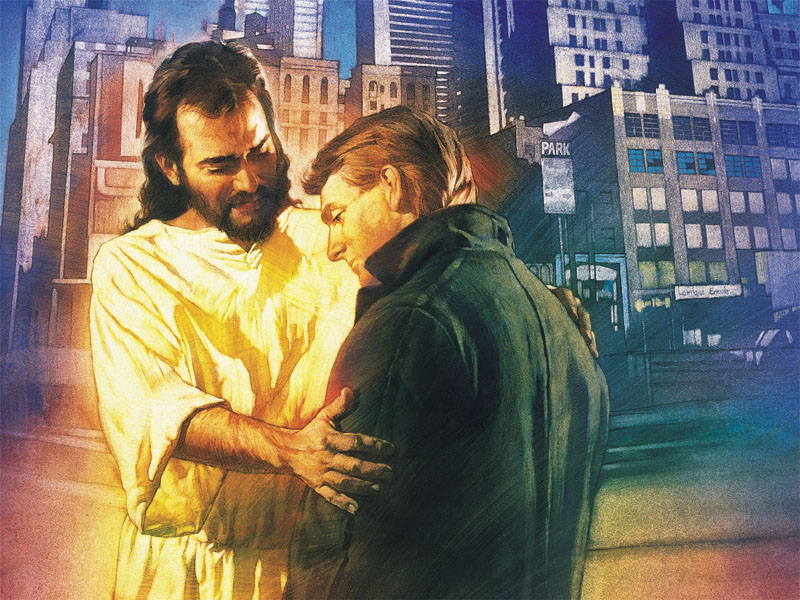 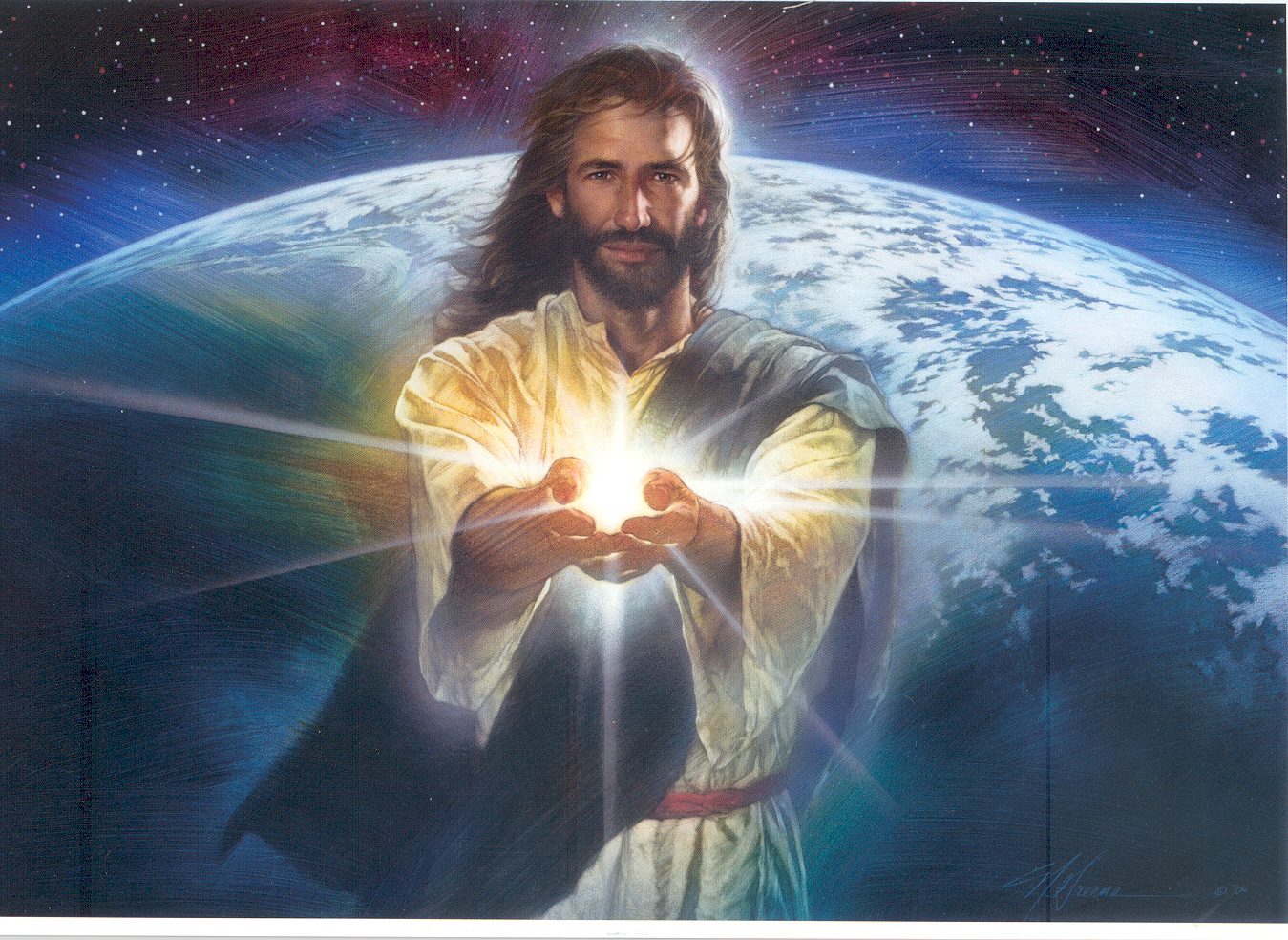 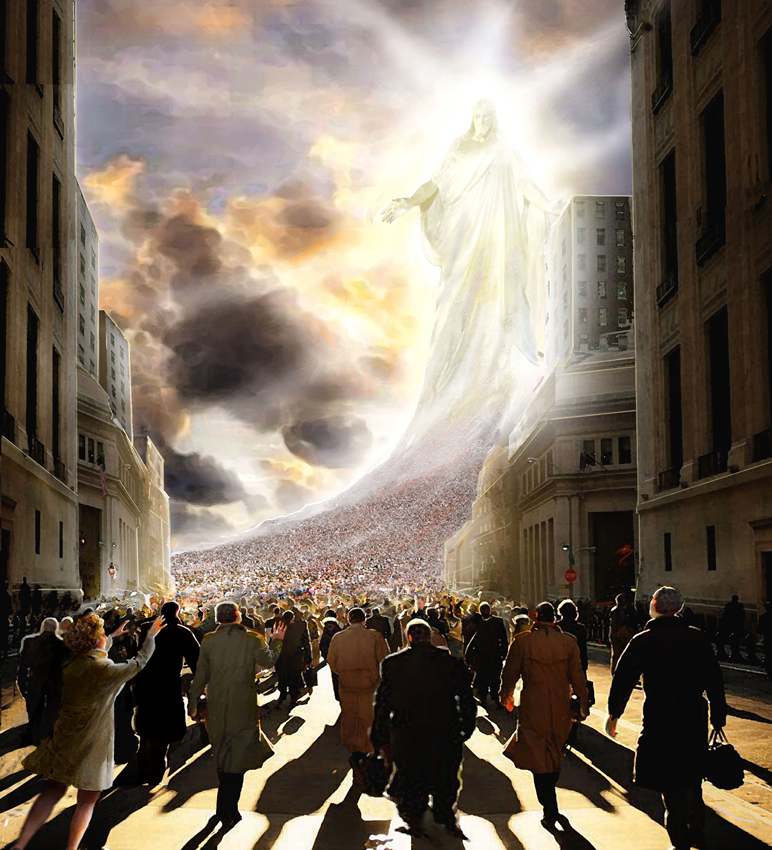 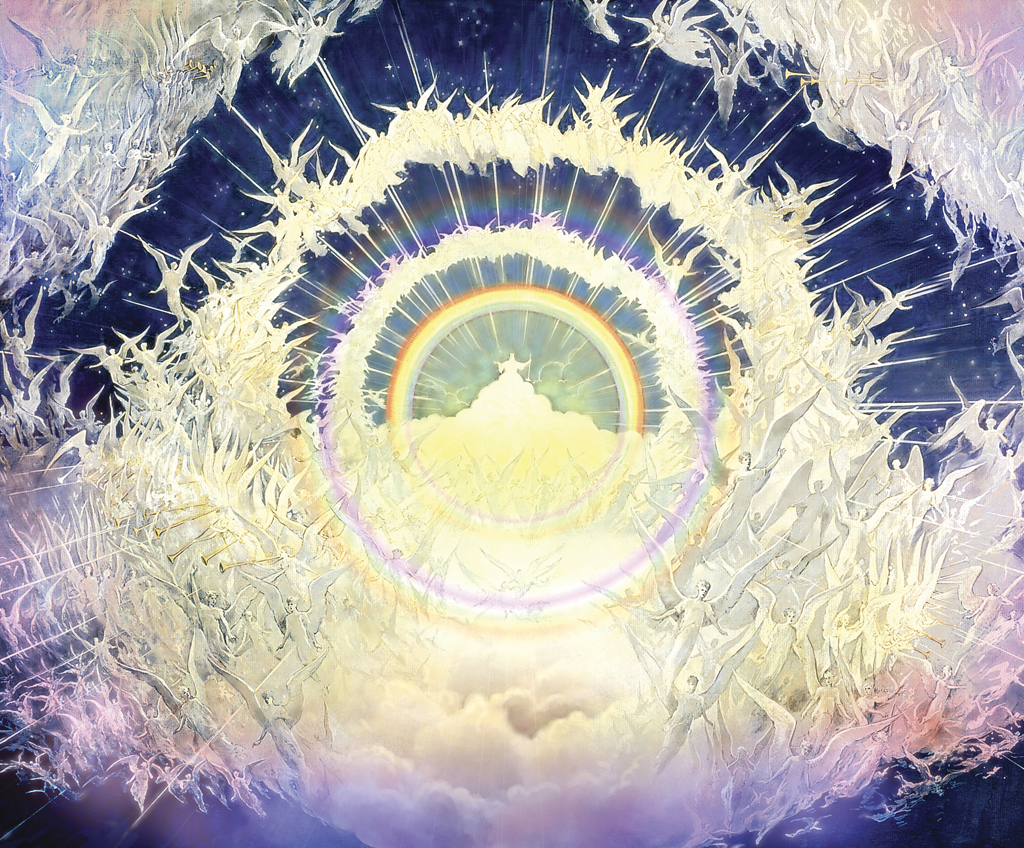